Тема: Серная кислота: строение,  свойства.
Презентацию подготовил: учитель химии Неяскин А.Н.
[Speaker Notes: Брянская область г. Почеп «СОШ им. Н.А.Некрасова»]
Серная кислота
3d
3d
3d
3p
3p
3s
3
S
Ar
1s
2p4
Н
2s2
1s2
О
[Speaker Notes: Н]
Структурная формула
O
O
H
S
H
O
O
[Speaker Notes: H
O
S]
Структурная формула
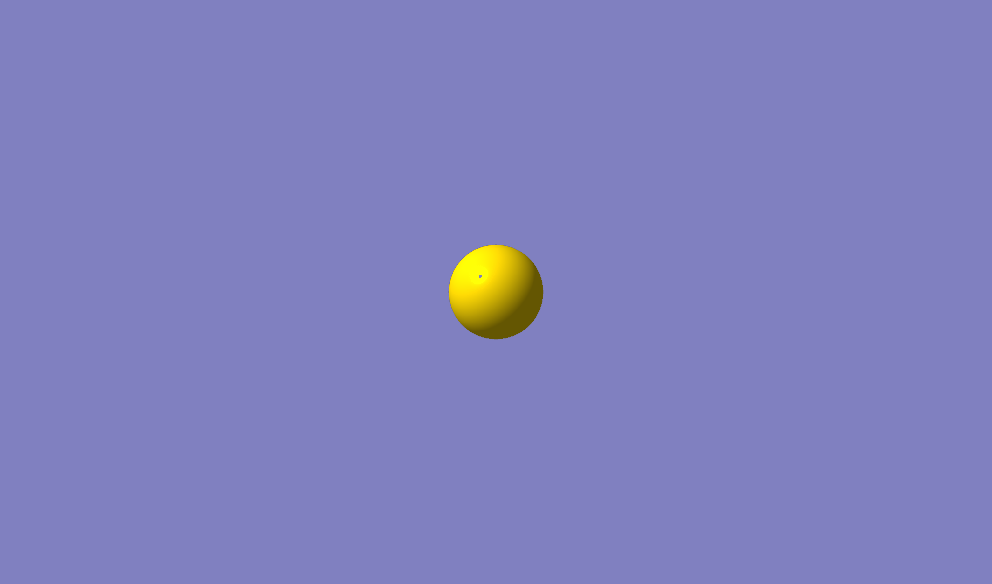 [Speaker Notes: H
O
S]
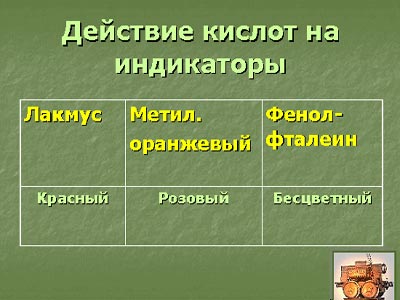 Химические свойства
H2SO4
H+→ H0
S+6→ S+4
[Speaker Notes: H+→ H0
S+6→ S+4]
+
Разбавленная
серная 
кислота
металл
Соль +Н2
+
Соль +Н2О
Оксиды металлов
+
Основание
Соль +Н2О
+
соль
Соль +кислота
[Speaker Notes: Разбавленная серная кислота соль
металл

Основание 
Оксиды металлов
Соль +кислота]
H2SO4 + Mg =
MgSO4 +H2
H2SO4 + Zn =
ZnSO4 +H2
[Speaker Notes: H2SO4 + Mg = MgSO4 +H2     MgSO4 +H2

H2SO4 + Zn =
ZnSO4 +H2]
H2SO4 + Mg =
MgSO4 +H2
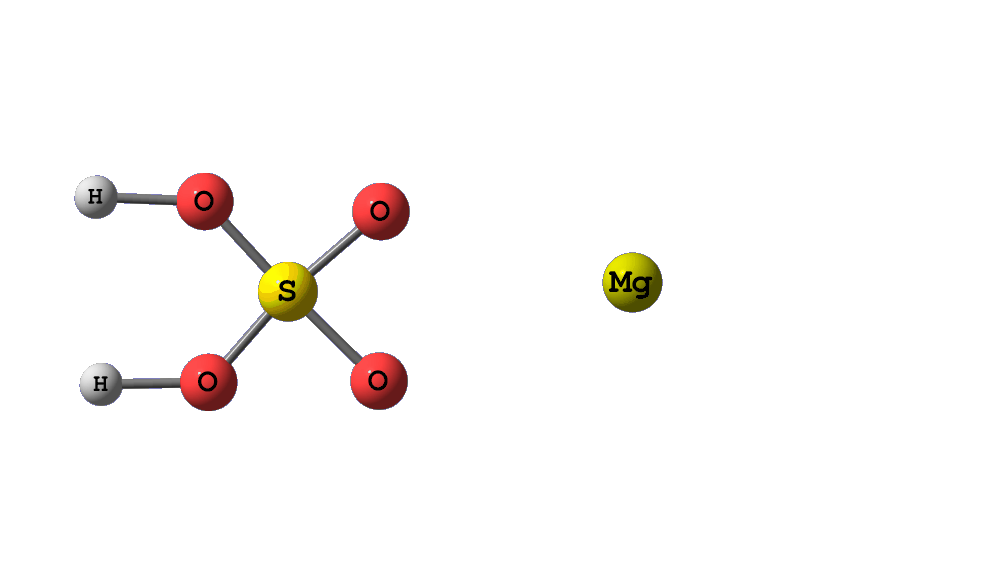 [Speaker Notes: H2SO4 + Mg = MgSO4 +H2     MgSO4 +H2

H2SO4 + Zn =
ZnSO4 +H2]
H2SO4 + Zn =
ZnSO4 +H2
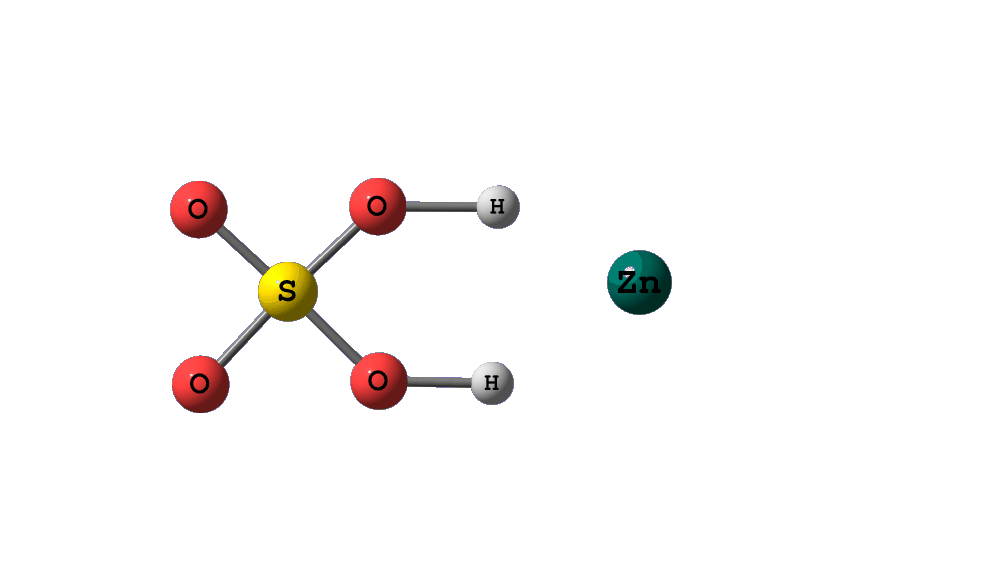 [Speaker Notes: H2SO4 + Mg = MgSO4 +H2     MgSO4 +H2

H2SO4 + Zn =
ZnSO4 +H2]
H2SO4 + MgО =
MgSO4 +H2О
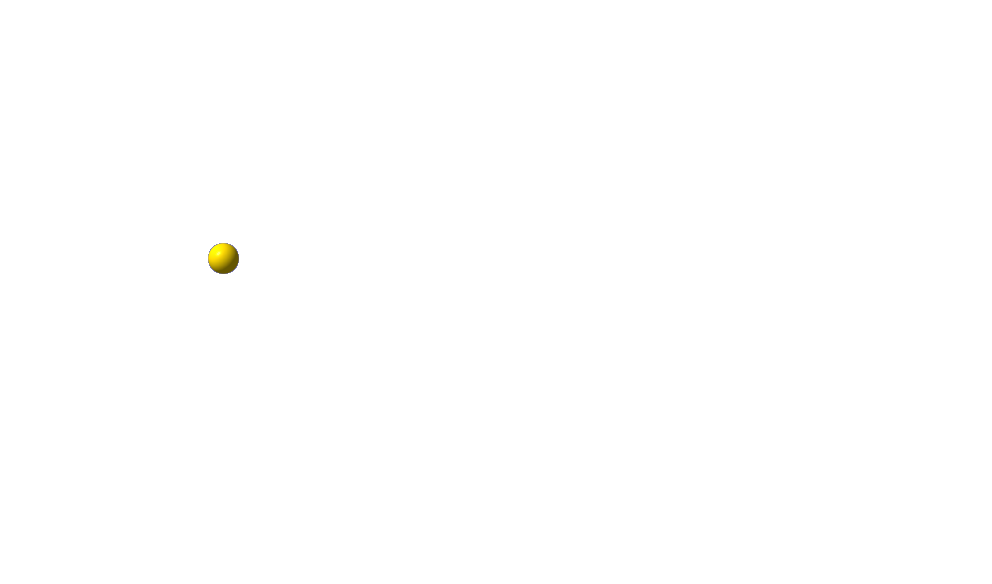 сера
кислород
водород
магний
[Speaker Notes: MgSO4 +H2О]
H2SO4 + Ca(OH)2 =
CaSO4 +H2O
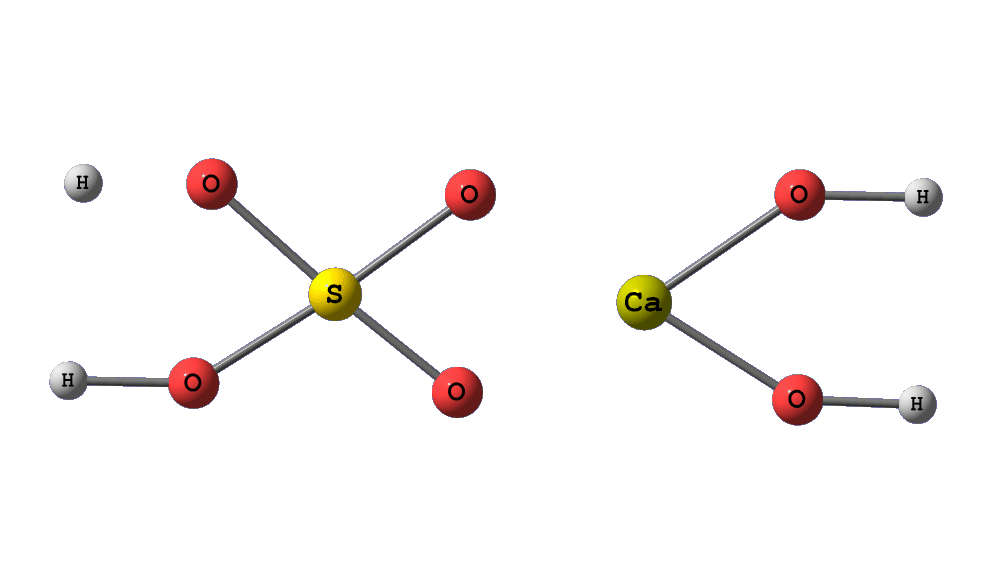 [Speaker Notes: MgSO4 +H2O]
CO2
H2SO4 + Na2CO3 =
Na2SO4+H2CO3
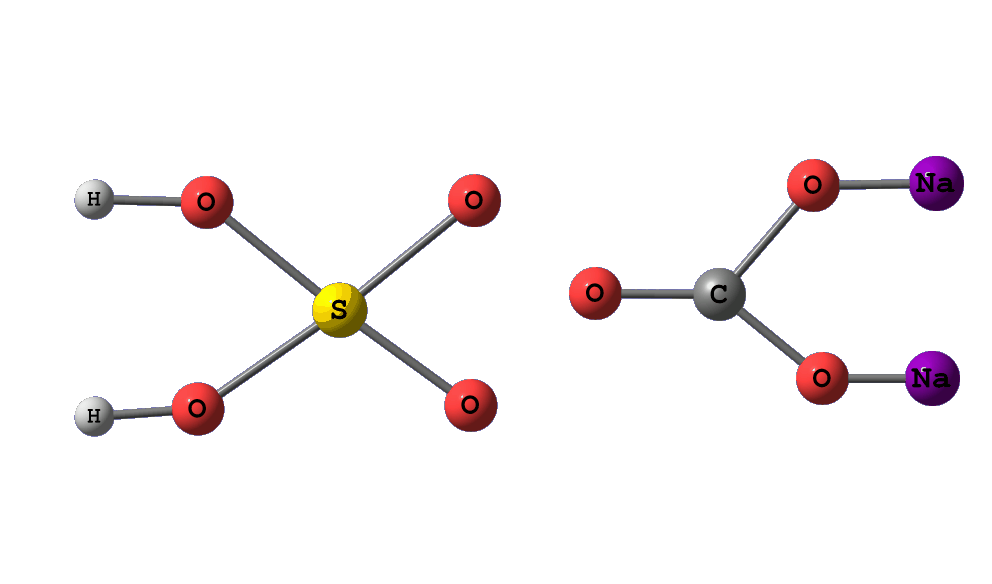 H2O
[Speaker Notes: Na2SO4+H2CO3
H2SO4 + =]
H2SO4 +BaCl2 =
BaSO4 + HCl
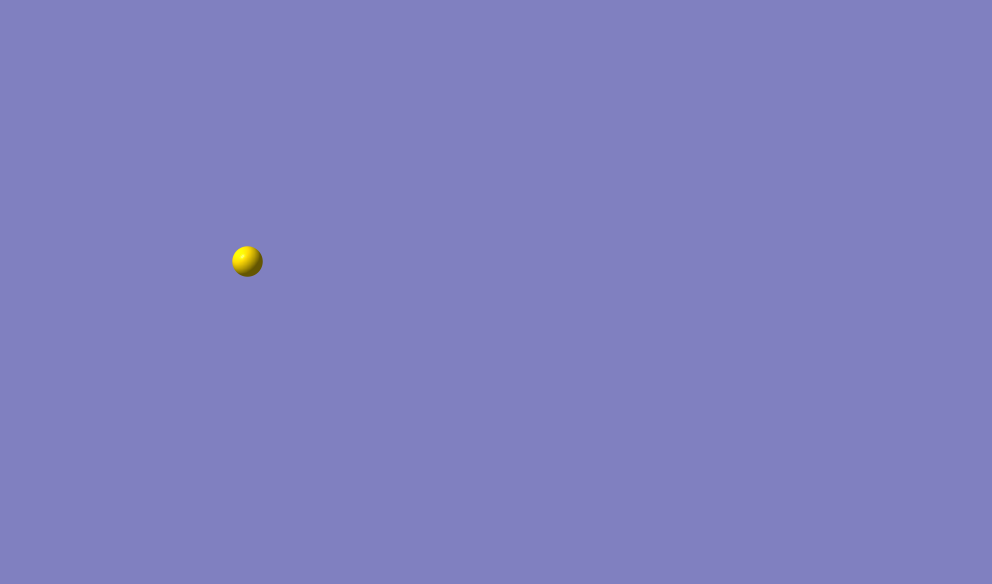 [Speaker Notes: Na2SO4+H2CO3
H2SO4 + =]
Концентри-
рованная
серная 
кислота
гидраты + теплота
+
вода
+
органические вещества
обугливание
+
неметалл
Оксид неметалла+Н2О
+
Соль +Н2О + оксид серы(ІV)
металл после водорода
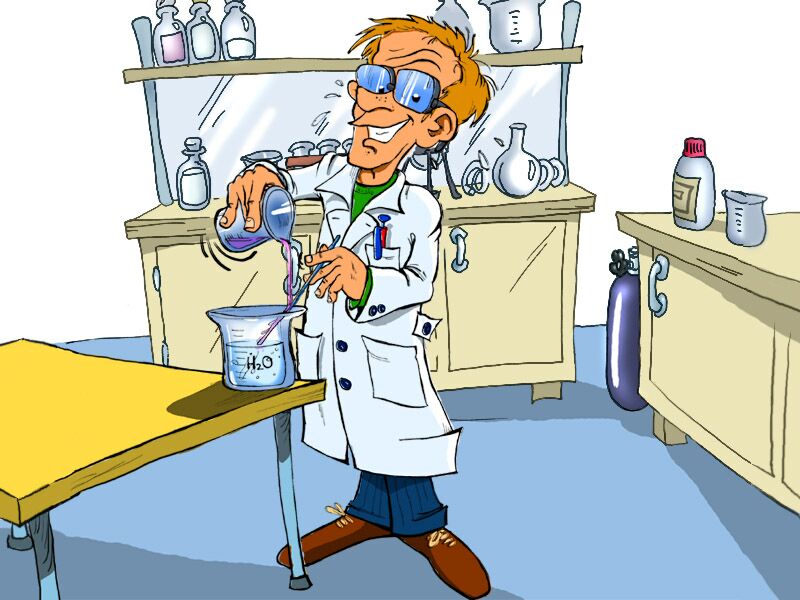 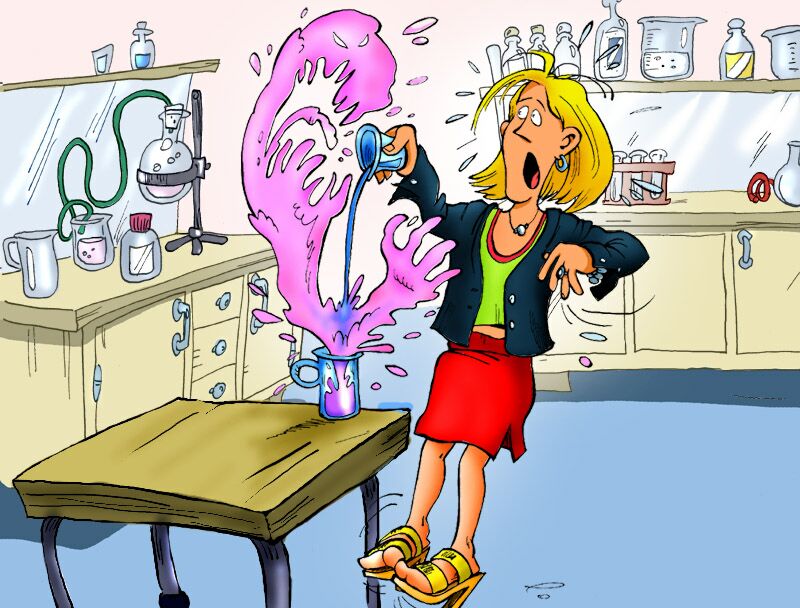 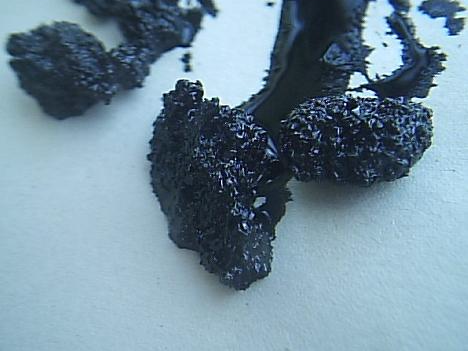 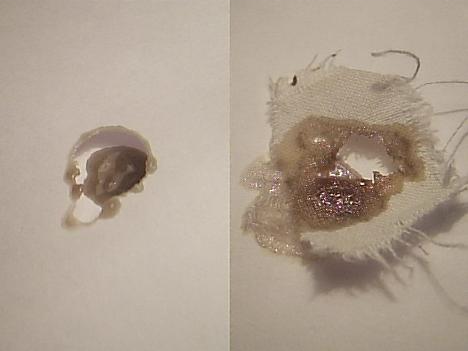 2H2SO4 + S =
3SO2 + 2Н2О
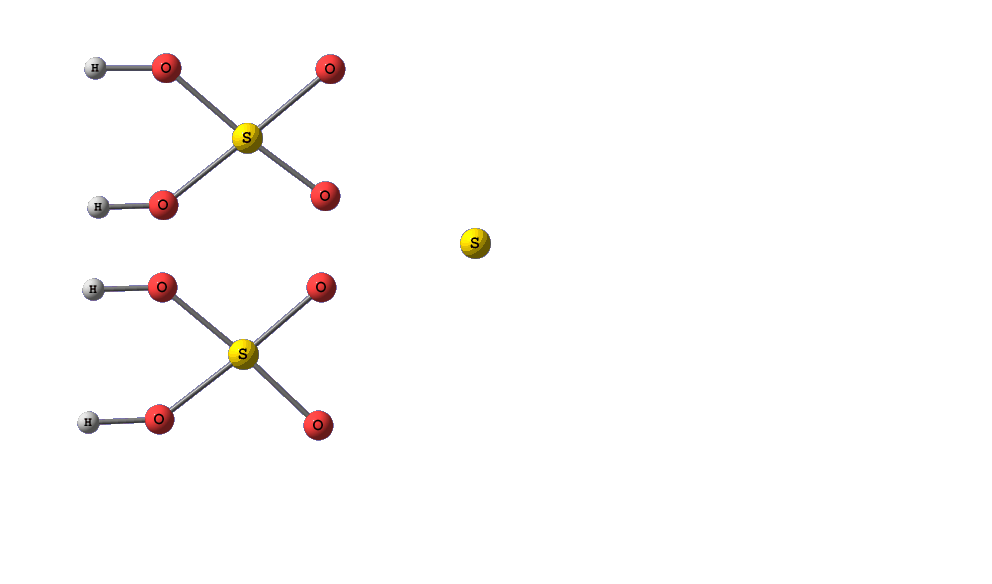 [Speaker Notes: 2H2SO4 + C =2SO2 + 2Н2О + CO2]
2H2SO4 + C =
2SO2 + 2Н2О + CO2
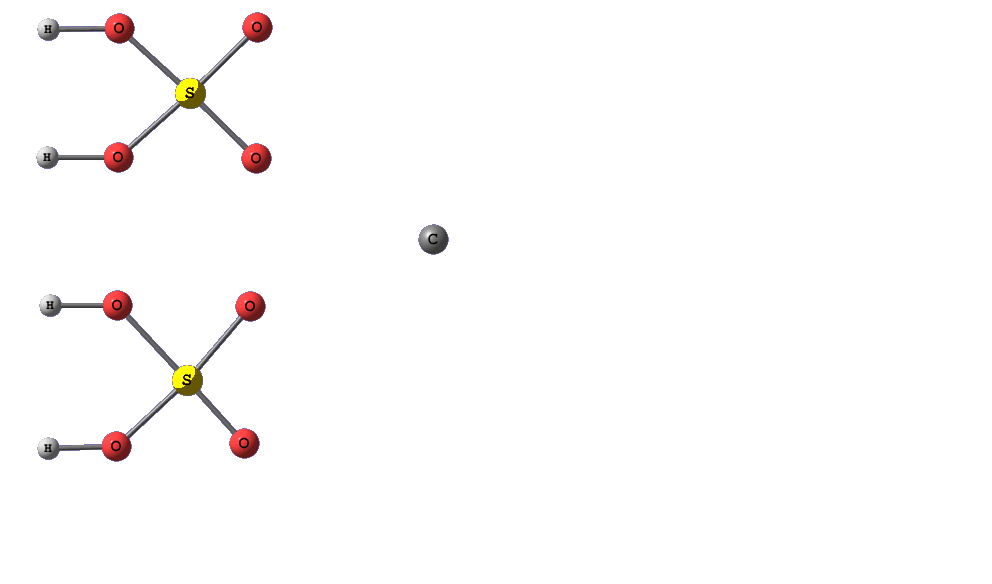 [Speaker Notes: 2H2SO4 + C =2SO2 + 2Н2О + CO2]
2H2SO4 + Cu =
CuSO4 +2H2O + SO2
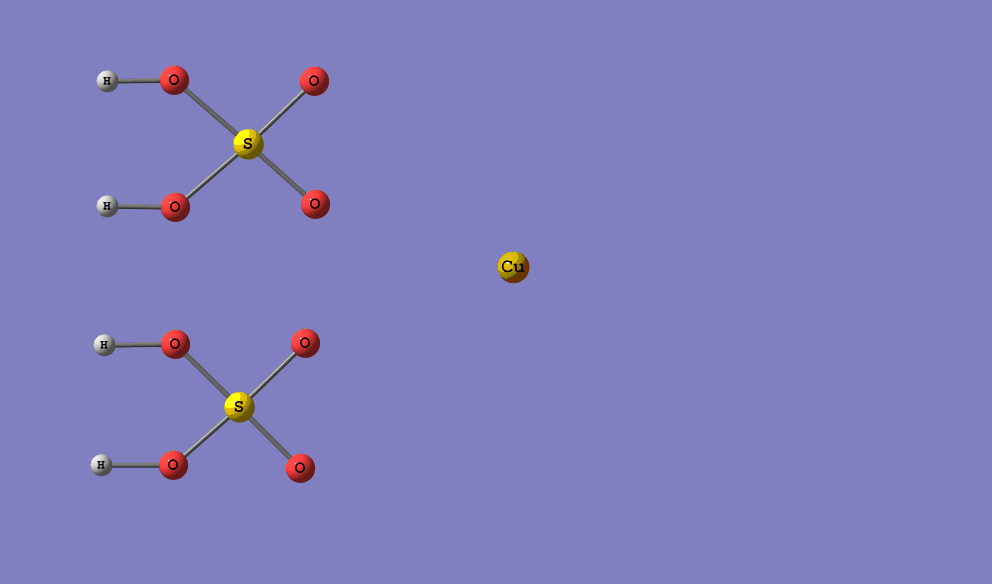 [Speaker Notes: CuSO4 +2H2O + SO2]
Лакмус в растворе серной кислоты:
Сера в серной кислоте имеет степень окисления:
2
1
0
подумай
ошибка
+2
верно
красный
подумай
зеленый
ошибка
+ 4
верно
+6
ошибка
синий
ошибка
желтый
Серная кислота (р-р) взаимодействует с :
С образованием СО2   серная кислота (к) взаимодействует с :
3
4
Cu
Fe
подумай
ошибка
Au
подумай
верно
С
ошибка
Hd
верно
Zn
ошибка
Ti
ошибка
S